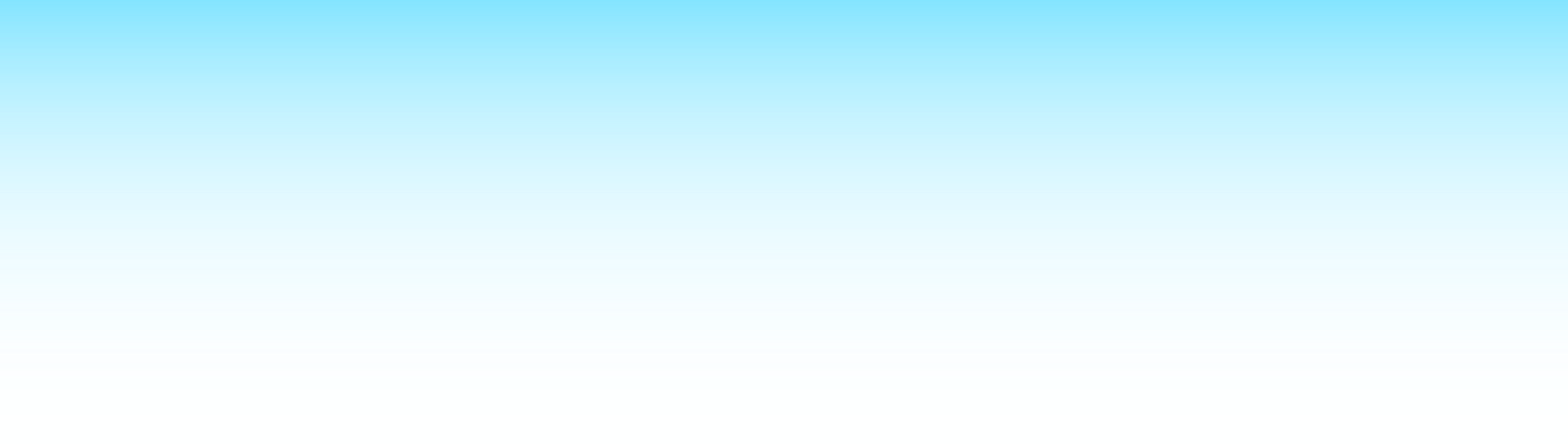 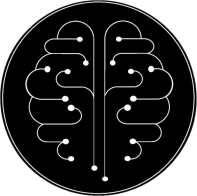 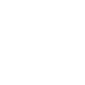 NeuroAudit Proposal
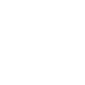 Intelligent Patch Driving Instant Cognitive Boost
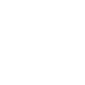 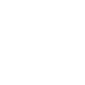 © NeuroAudit 2022
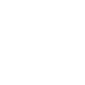 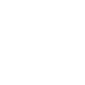 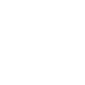 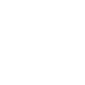 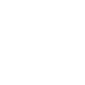 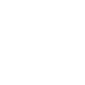 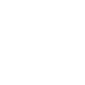 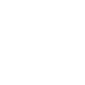 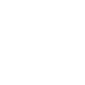 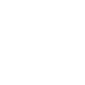 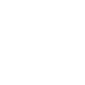 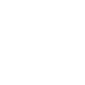 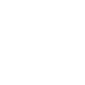 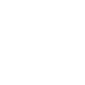 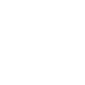 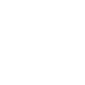 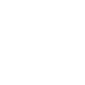 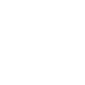 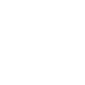 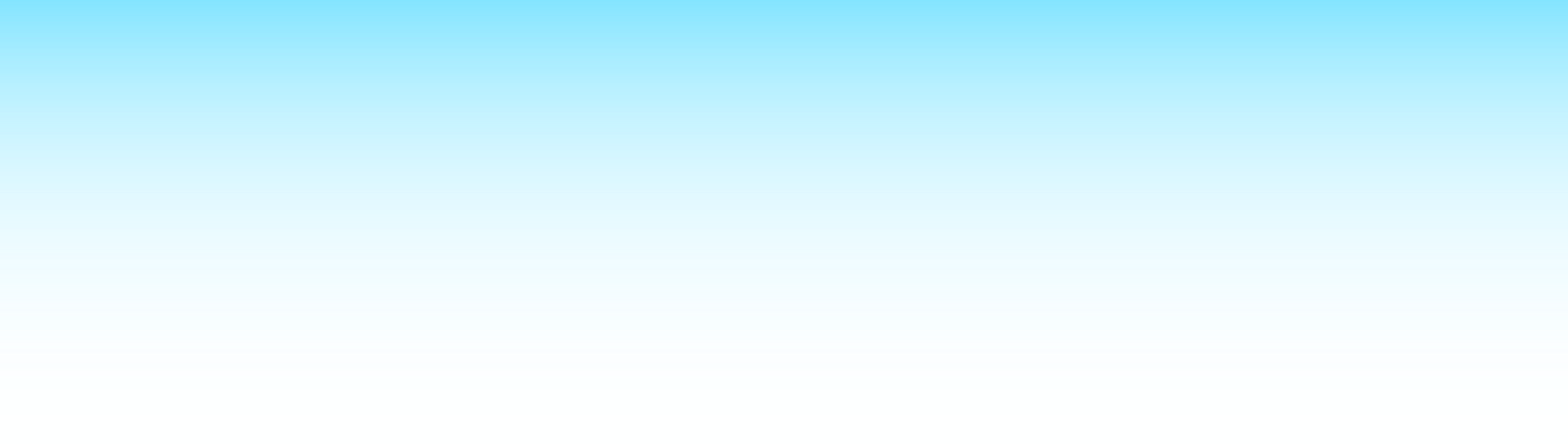 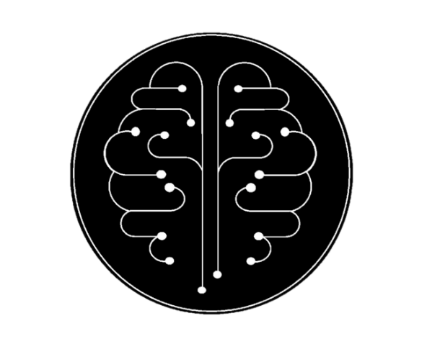 03.
01.
02.
Multidisciplinary project Founded in 2019
Who Are We?
Introduction
Developed an innovative Psychoacoustic Neurotech
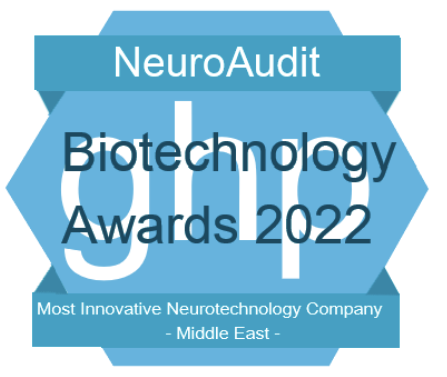 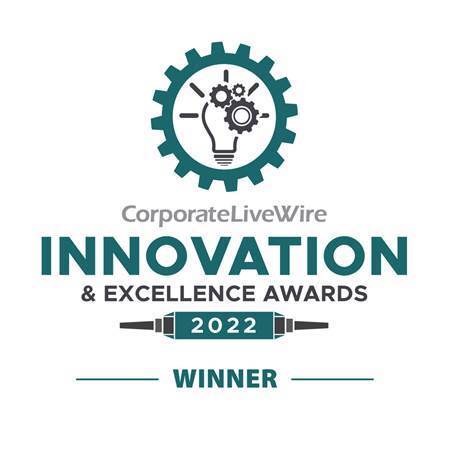 Intelligent patch driving an instant cognitive boost in Alzheimer's disease
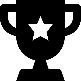 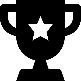 Most innovative Neurotechnology company of 2022
Neurotechnology innovation specialists of 2022
© NeuroAudit 2022
[Speaker Notes: This is the further of making thinks]
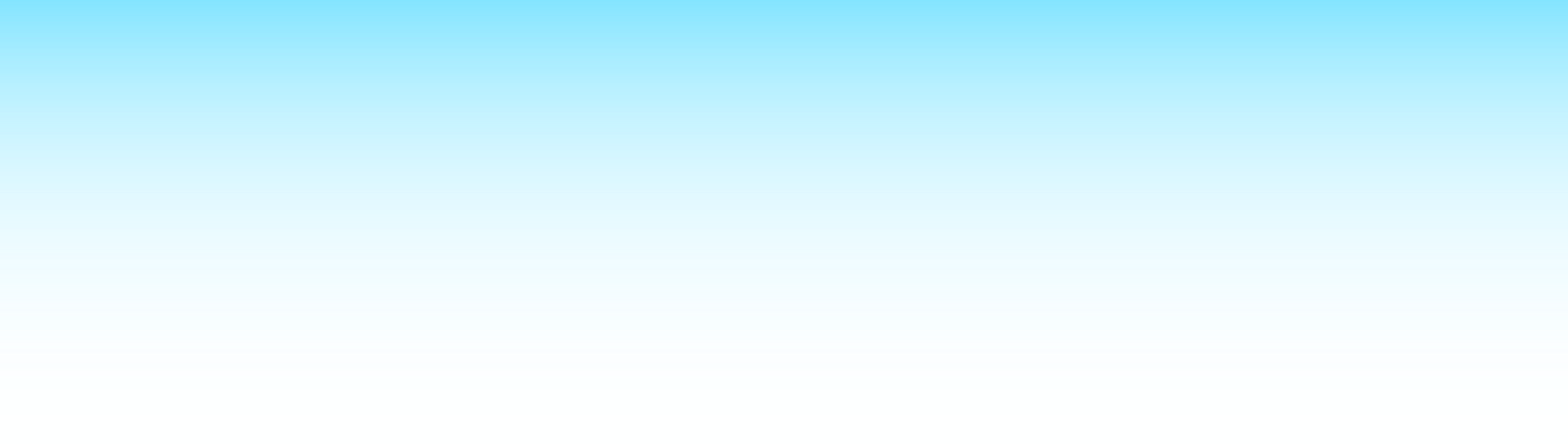 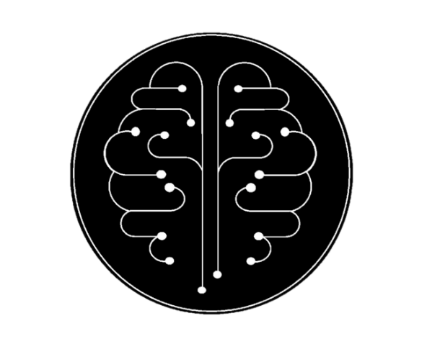 World’s Alzheimer's population
Market Challenge
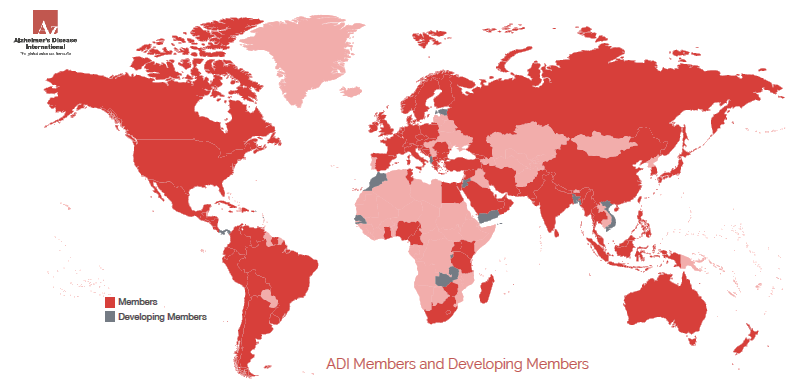 The world’s older population is more likely to develop Alzheimer׳s disease and dementia, which are associated with cognitive disorders.
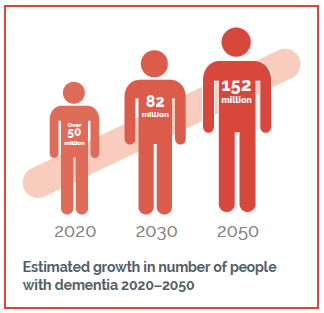 The Number of people with dementia is predicted to grow up to 152,000,000 by 2050
© NeuroAudit 2022
[Speaker Notes: This is the further of making thinks]
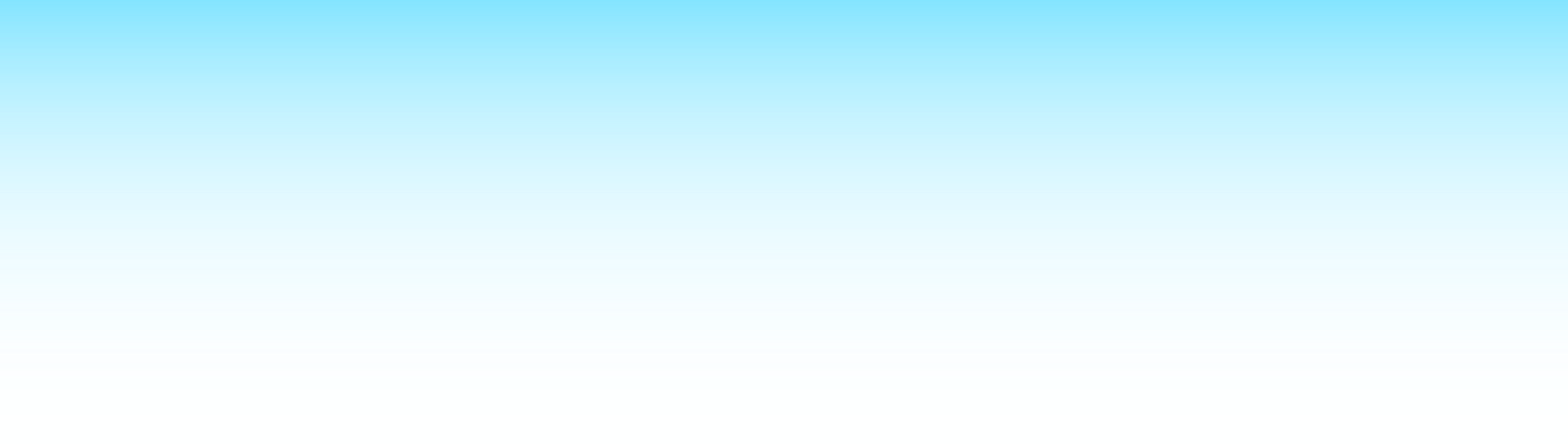 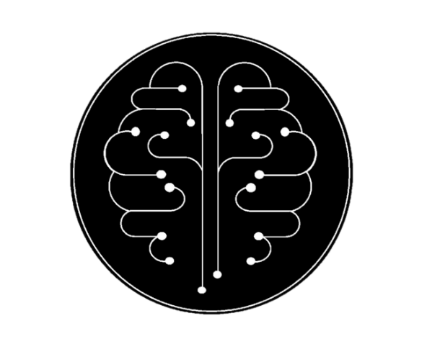 Mortality
1 of 3 people suffering from Alzheimer’s will die from Alzheimer’s or dementia. 
Its mortality rates are more than those of breast cancer and prostate cancer combined
1 of 3
 people how's suffering from Alzheimer will die with Alzheimer's
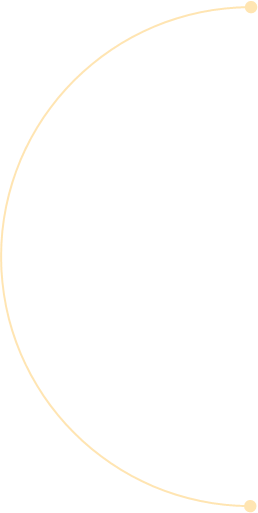 Alzheimer׳s Market Costs
Alzheimer’s Diseases effects
Caregivers
355$ Billon
The number of people with Alzheimer’s will double in 20 years
1.
An estimate of 6.2 Million 
Americans aged 65 and older live with Alzheimer’s or dementia in 2021. 
72% percent are age 75 or older
2021 costs of healthcare for Alzheimer's
2.
Alzheimer’s population in the US will double to 13 million by 2040
256.7$ Billon
The cost of care provided by family and caregivers
Quick Facts
Prevalence
IN 2020, THESE CAREGIVERS PROVIDED AN ESTIMATED 15.3 BILLION HOURS OF CARE VALUED AT NEARLY $257 BILLION.
IN 2021, ALZHEIMER'S WILL COST THE NATION $355 BILLION. BY 2050, THESE COSTS COULD RISE AS HIGH AS $1.1 TRILLION.
MORE THAN 11 MILLION AMERICANS PROVIDE UNPAID CARE FOR PEOPLE WITH ALZHEIMER'S
66% of caregivers live with a person with dementia in the community
*** https://www.alz.org/alzheimers-dementia/facts-figures
© NeuroAudit 2022
[Speaker Notes: This is the further of making thinks]
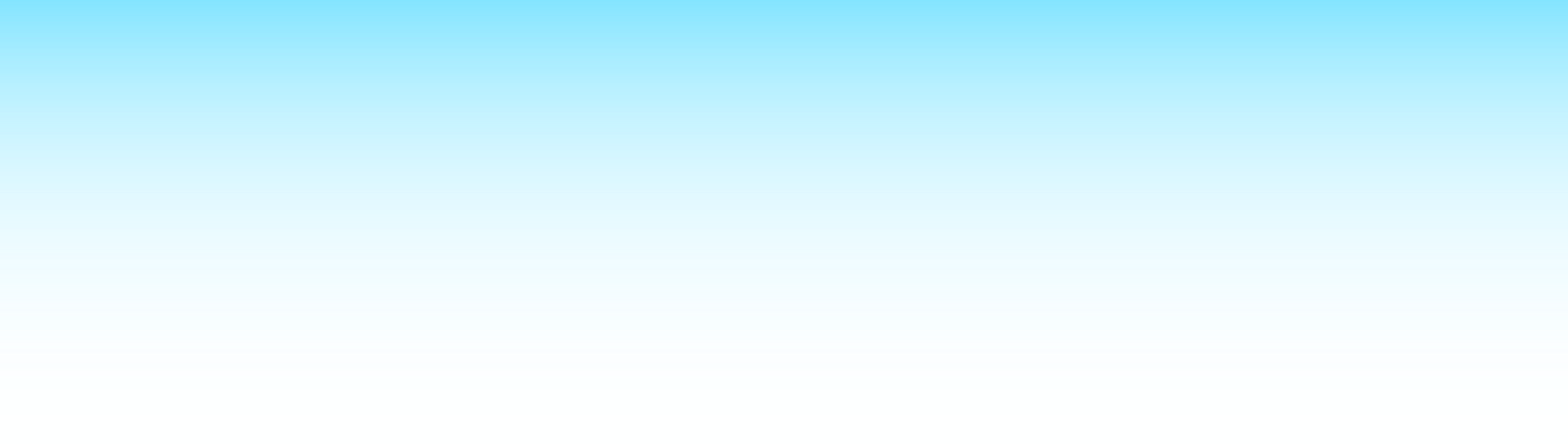 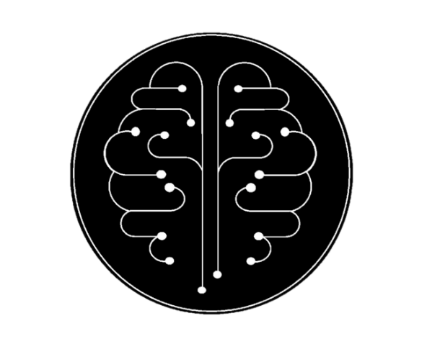 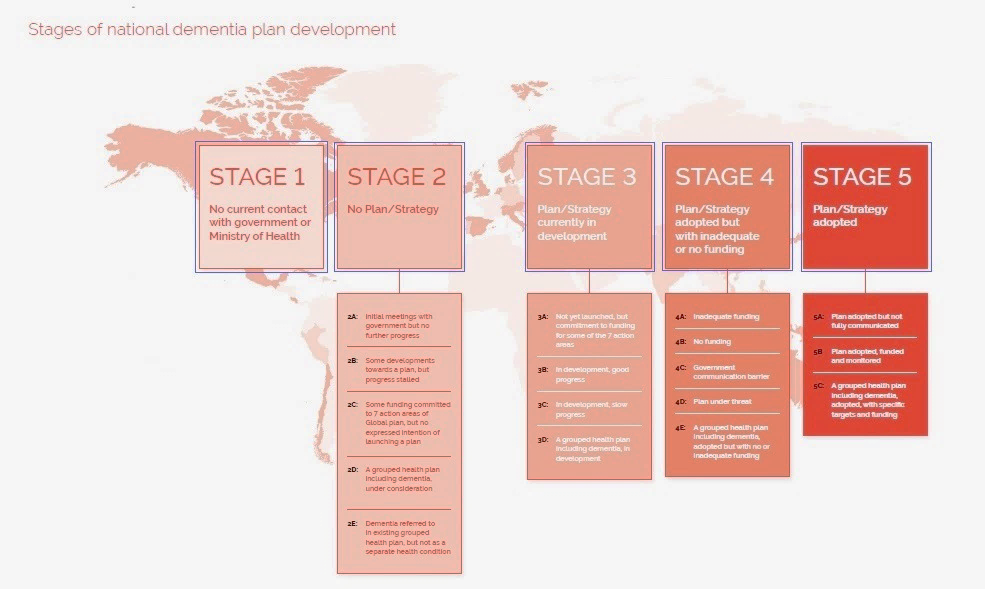 Alzheimer’s Gov Programs
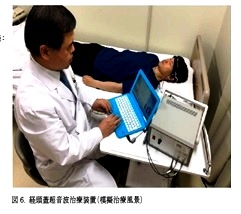 Finding Treatment Proposition
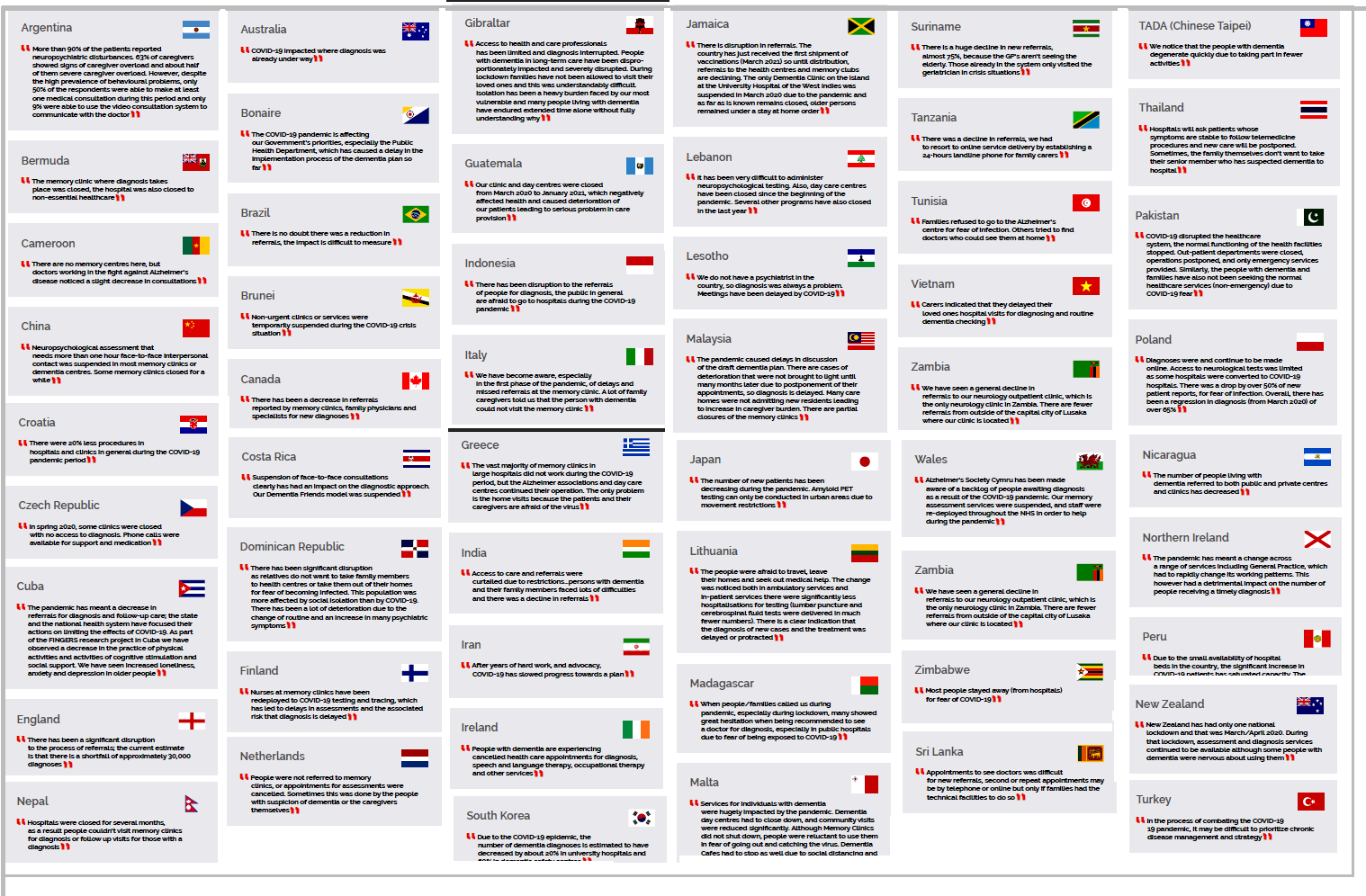 Over the Globe, more than 377 National programs are working with Academic institutions and governments to find treatment for Alzheimer’s disease
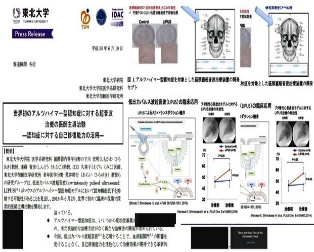 © NeuroAudit 2022
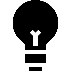 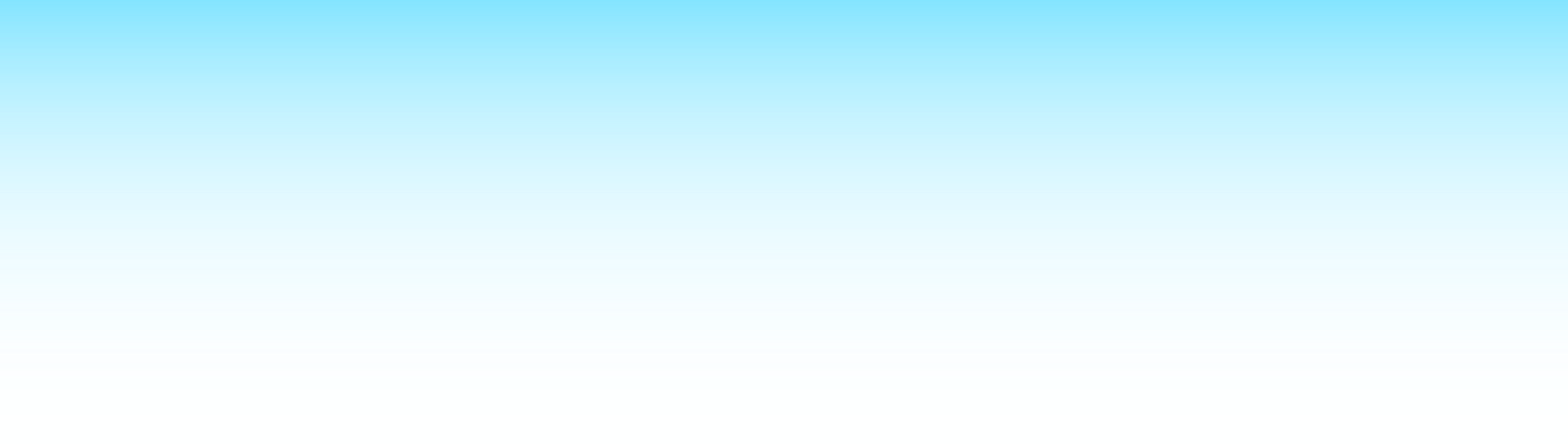 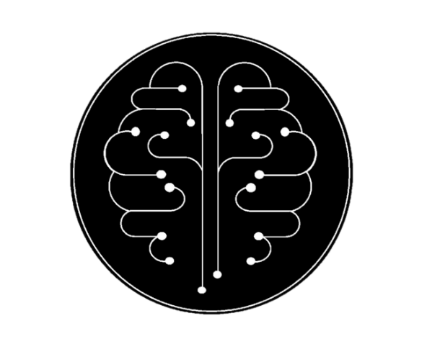 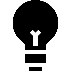 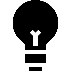 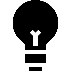 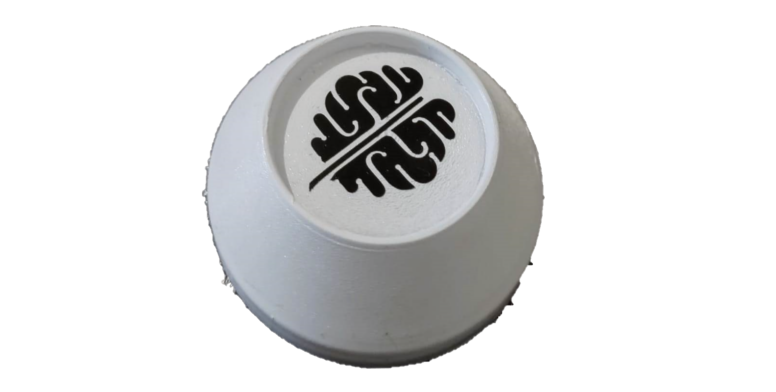 Product Value Proposition
NeuroAudit Product
IMAGINE
“Imagine the Alzheimer's population using a daily patch to get stimulus-enhancing cognitive processes using innovative clinical technology”
Clinical technology, innovative brain stimulation via Blood conduction 
The smallest Ultrasound device available
Based on LFUS (Low-Frequency Ultrasound Stimulus)
Creating instant cognitive boost
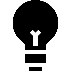 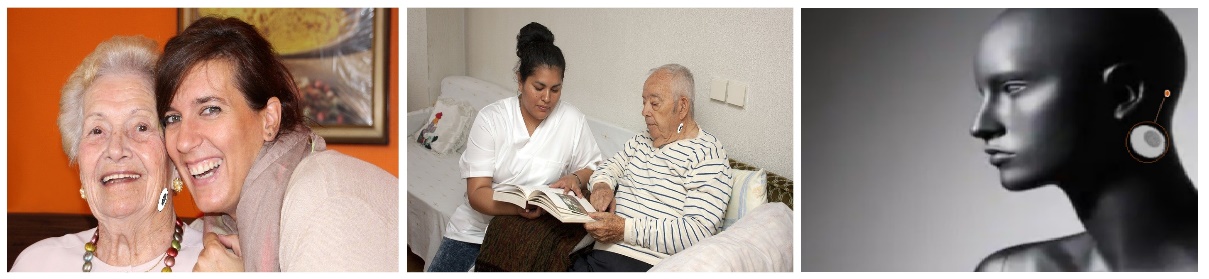 © NeuroAudit 2022
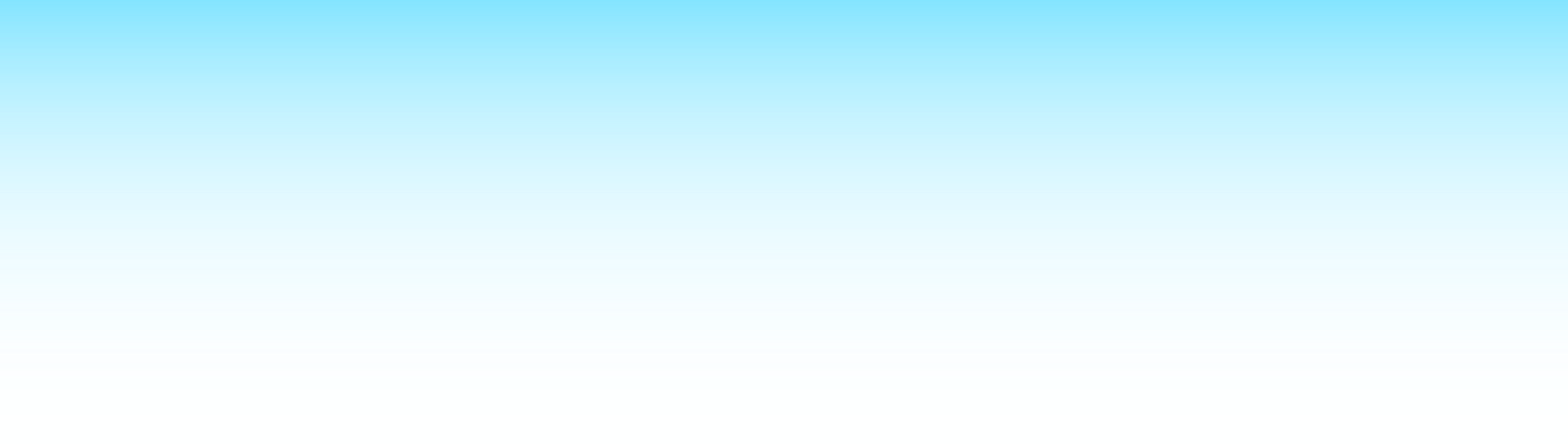 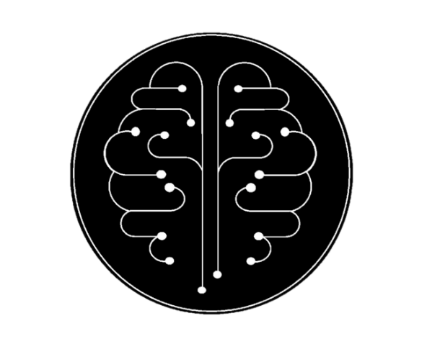 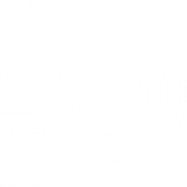 SAVING MONEY
NeuroAudit minimizes treatment costs by developing a simple home-based daily treatment with a patch based on brain stimulus technology
Value Proposition
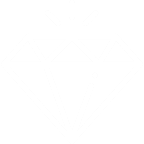 What Does it Mean?
SAVING LIVES
Knowing that improving cognition with Neuro Audit technology can affect people's lives creates meaning in saving a life.
MAKING MONEY
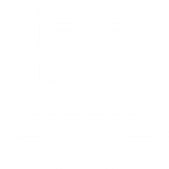 Brain technologies that offer a simple home-based daily use by Alzheimer's population  business Model.
© NeuroAudit 2022
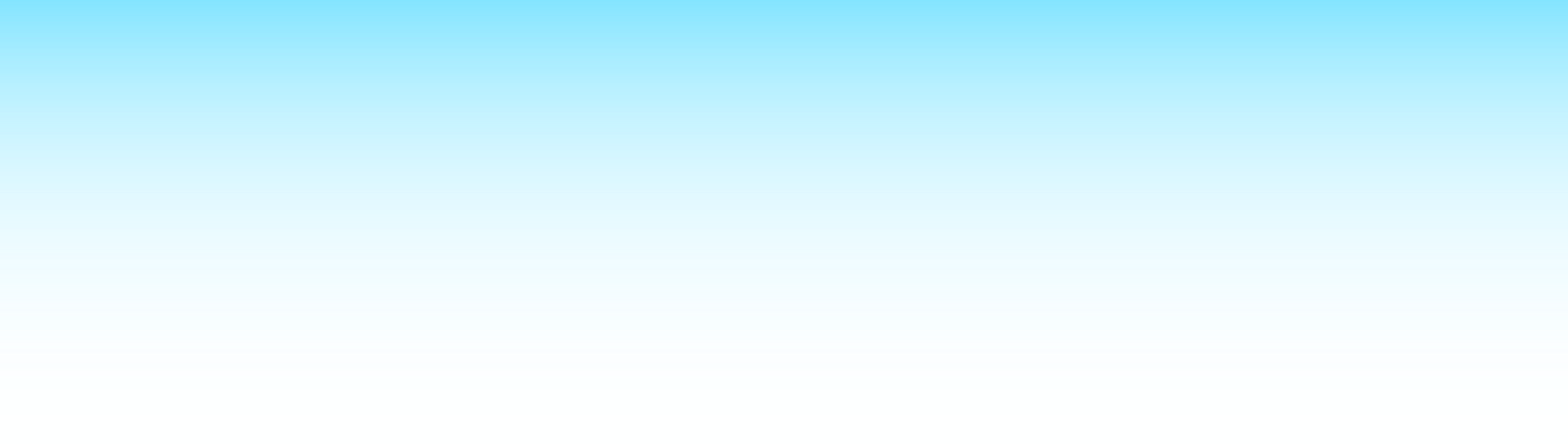 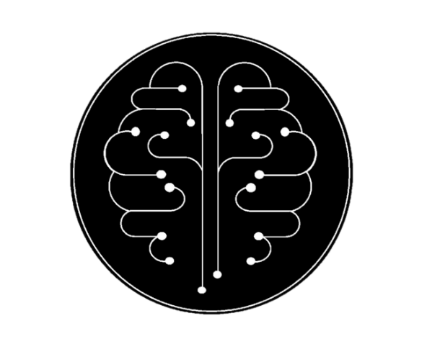 Results:
More than 70% of cognitive performance was CORRELATED with less left-brain activity effort
Case Studies
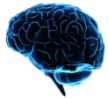 2020 
Japan POC
cognitive performance
POC's Timeline
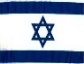 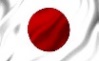 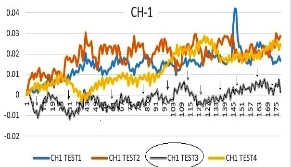 2019
ADHD-2 Preliminary POC
Detecting Cognitive
2016
tDCS  Preliminary POC
Detecting Signal effect
2017
ADHD Preliminary POC
Detecting Cognitive Gaps
2019
E.M.G Preliminary POC
Detecting Ultrasonic Effect
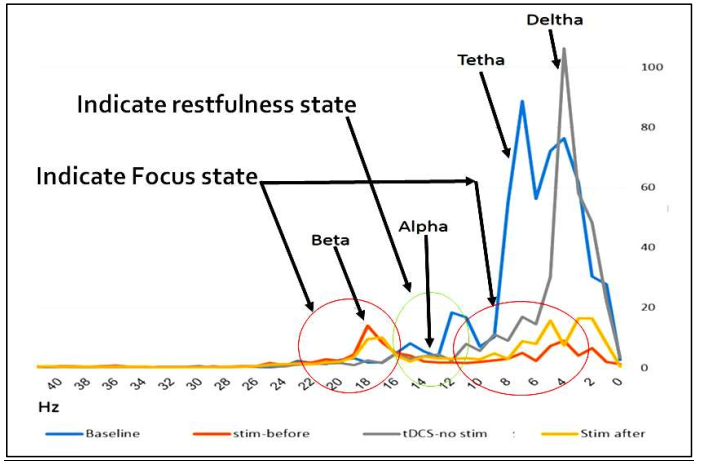 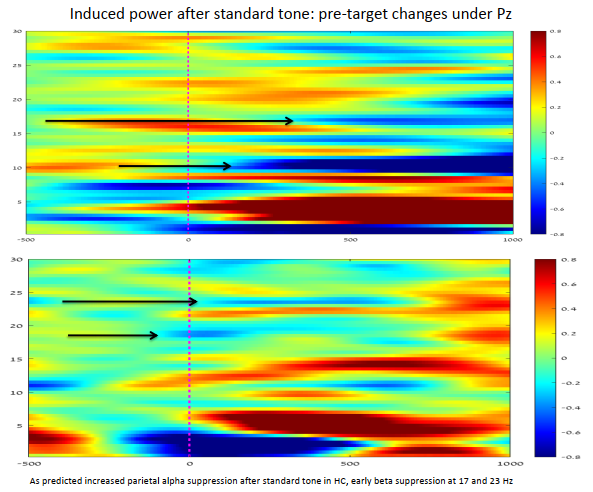 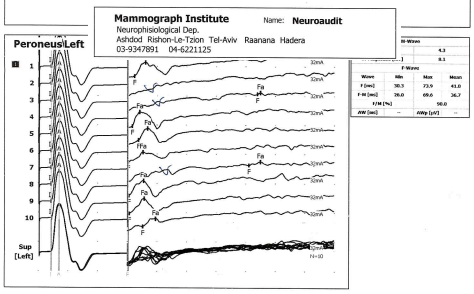 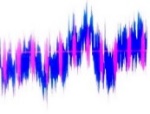 Results:
More than 70% cognitive performance was CORRELATED with less left-brain activity effort
2019 
US Stimulate POC
Brain Ultrasonic Response
2018
Sonic Preliminary POC
Detecting Cognitive Gaps
2016
Ronen deaf test
Detecting Ultrasonic signal
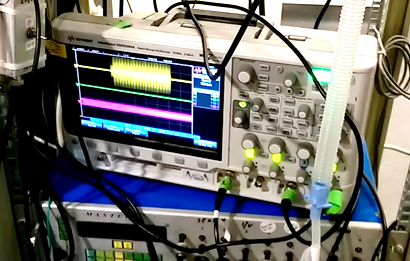 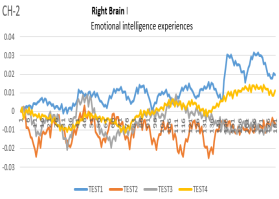 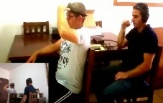 © NeuroAudit 2022
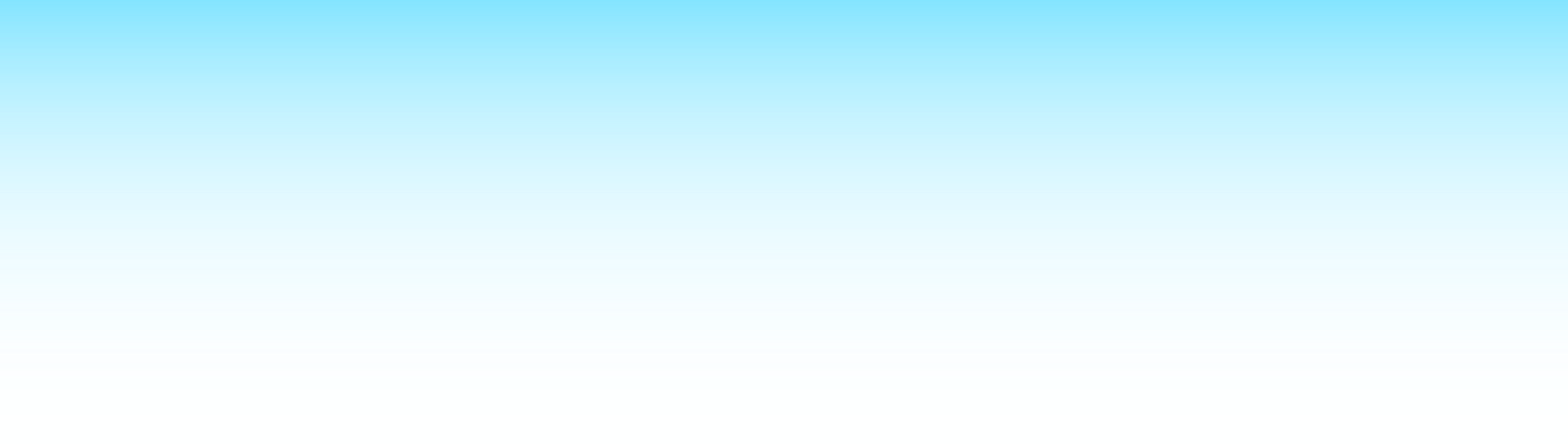 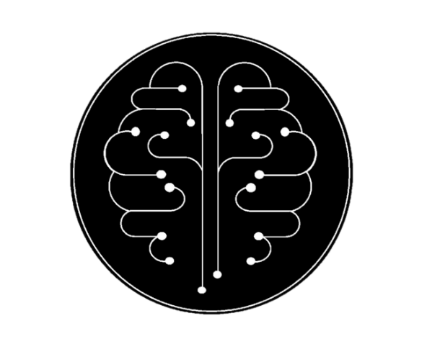 Japan POC (13 Dec. 2019)
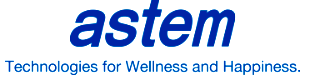 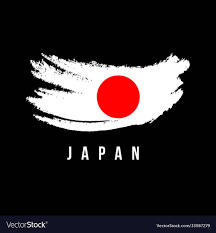 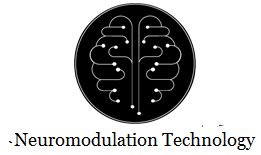 Publications based on Ultrasound Neurostimulation
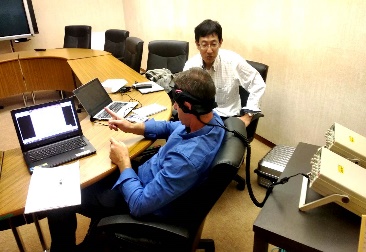 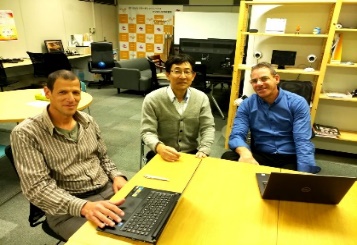 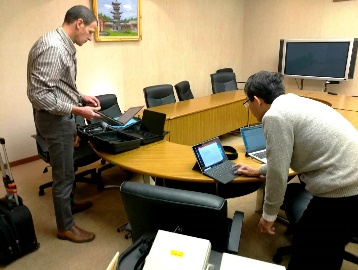 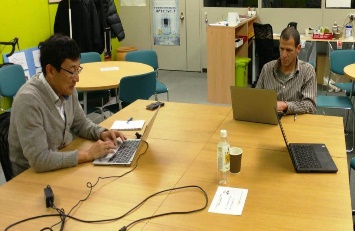 Test case POC with Astem company from Japan (KGAP+ Batch1)
Technology knowledge exchange & results based on Innovative two Brain
Technology integration (Ultrasound Brain Technology & NIR Brain Technology).
NeuroAudit Brain Technology (Ultrasonic brain stimulation)
Stroop effect interference (Cognitive diagnostic)
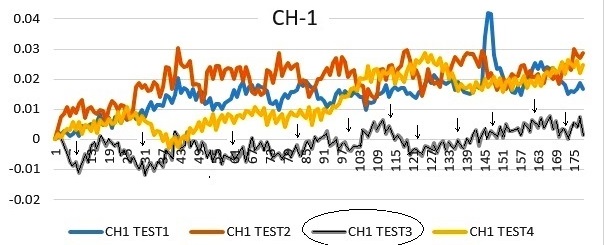 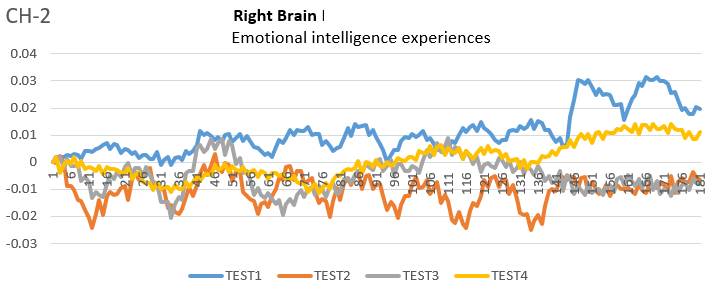 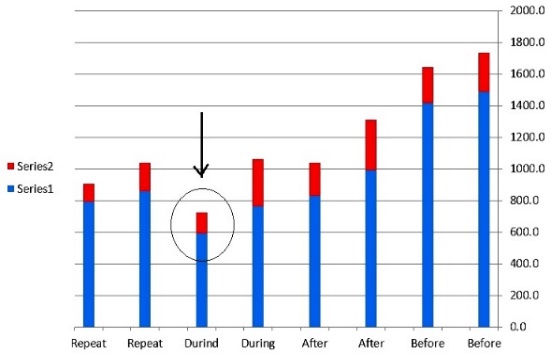 Ultrasound & NIR Working without artifacts  interference

NeuroAudit stimulation influences performance on Cognitive task 

Astem NIR System can measure influence with NeuroAudit stimulation.

Cognitive performance enhancement was shown along the stimulating correlated less brain effort in the left Brain (ADHD)
Right Brain
 
Emotional
Intelligence 
Experiences
Left Brain
 
- language
- logic 
 - analytical
© NeuroAudit 2020
[Speaker Notes: This is the further of making thinks]
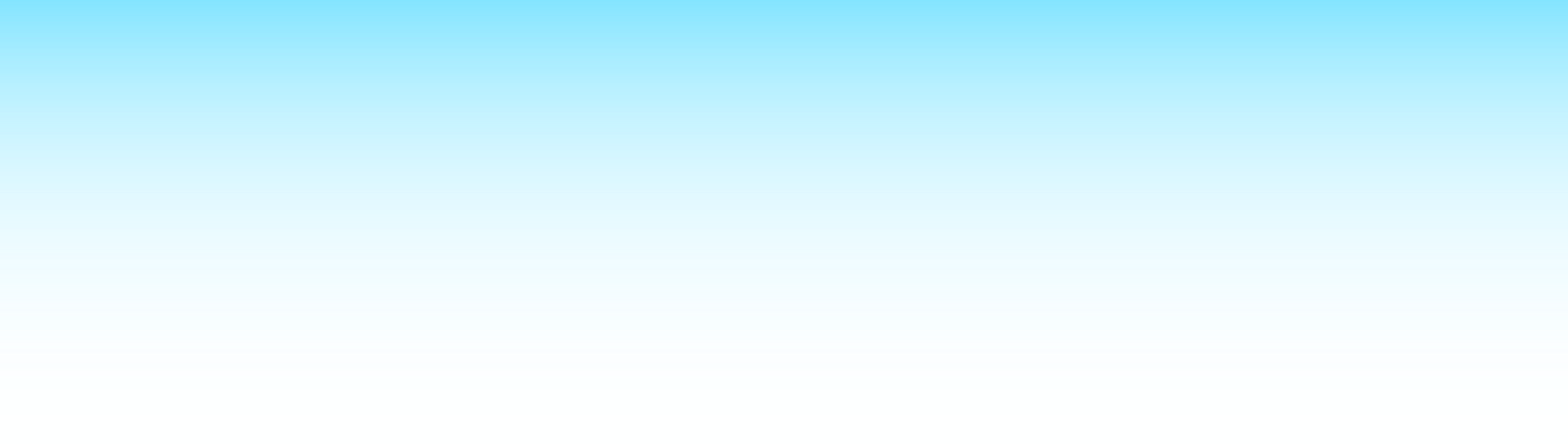 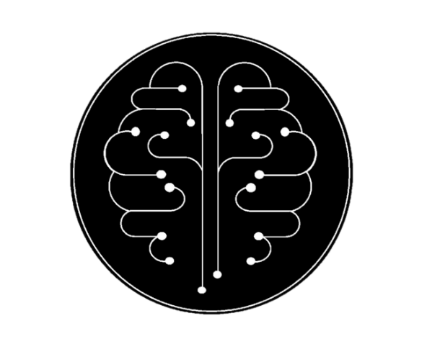 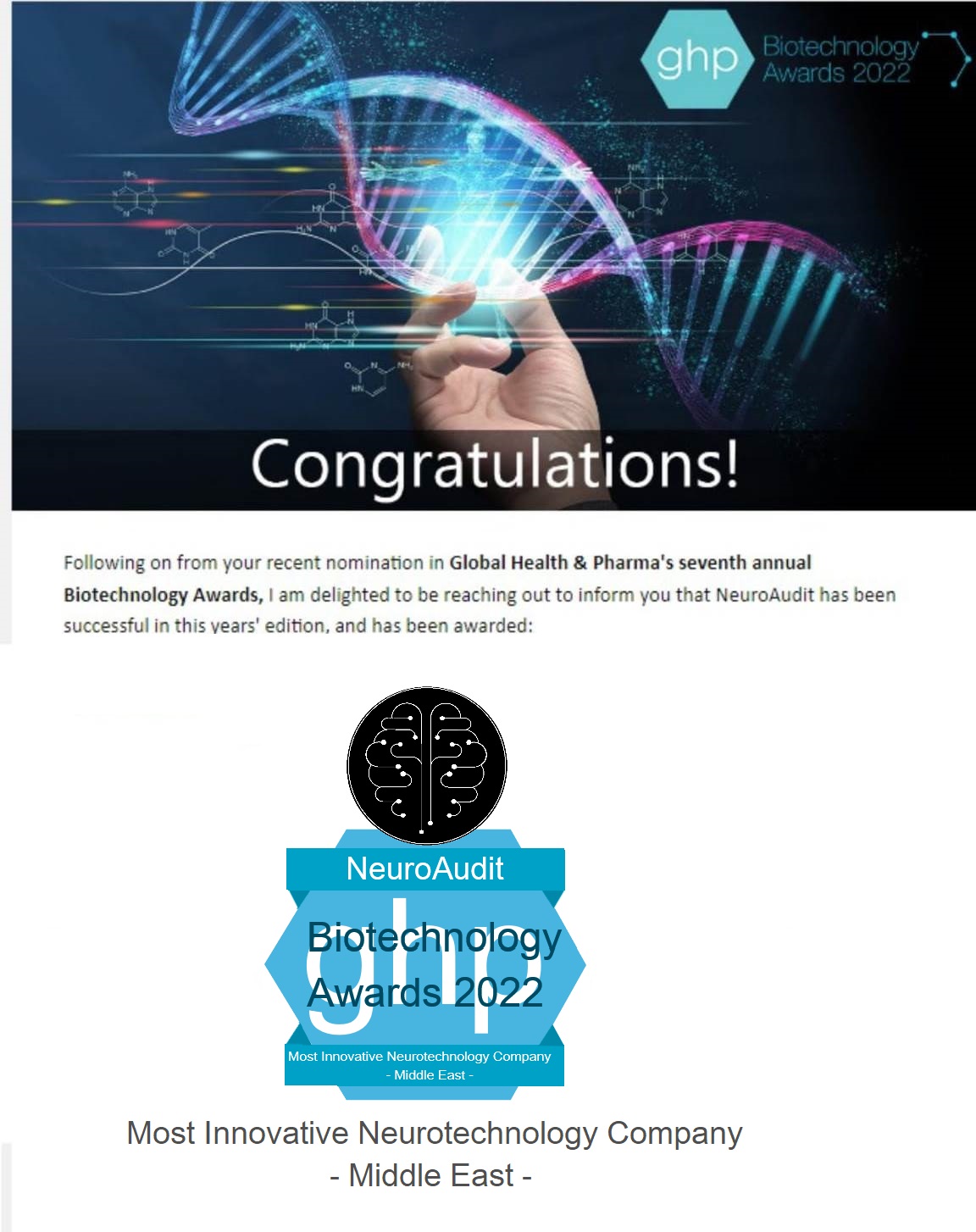 Supporting Clinical and Publications
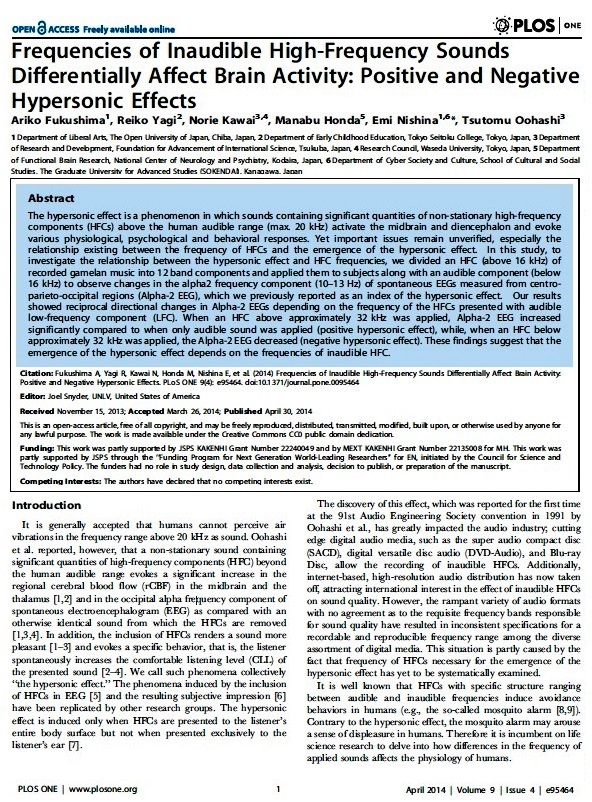 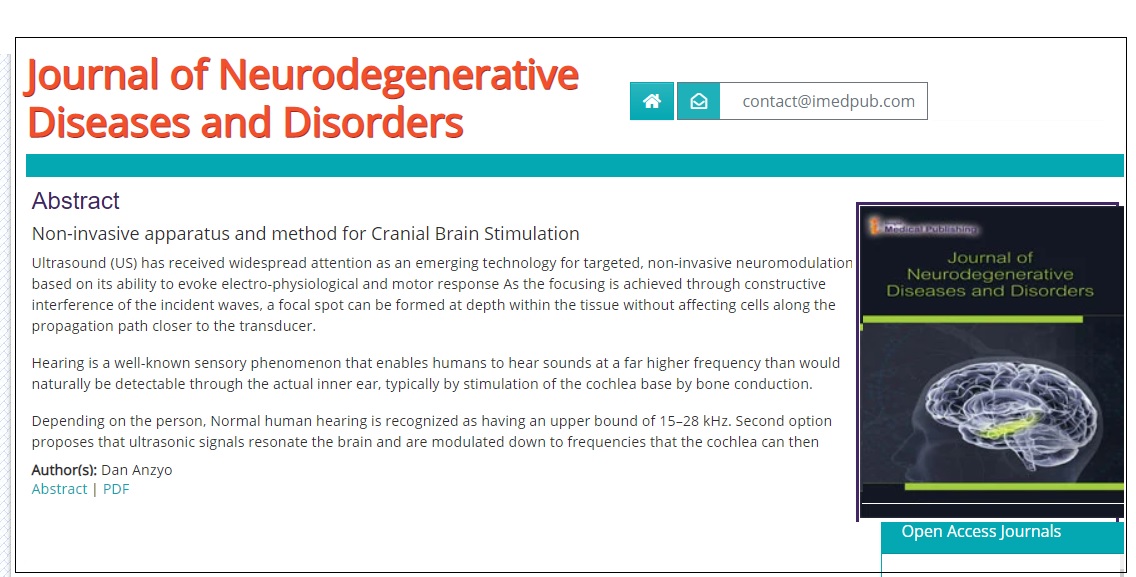 Publications based on Ultrasound Neurostimulation
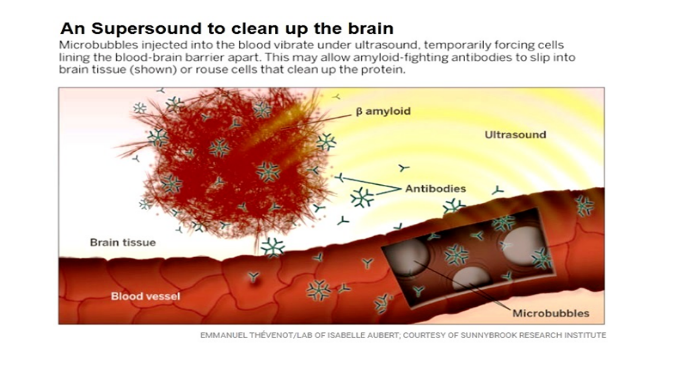 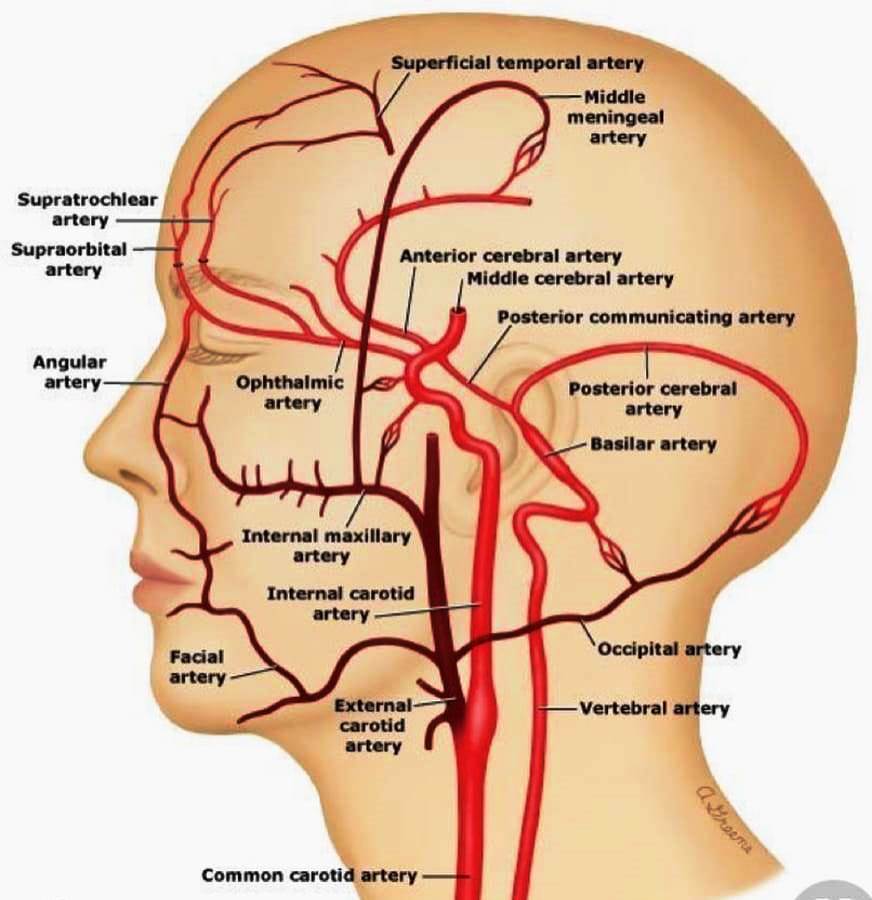 © NeuroAudit 2020
[Speaker Notes: This is the further of making thinks]
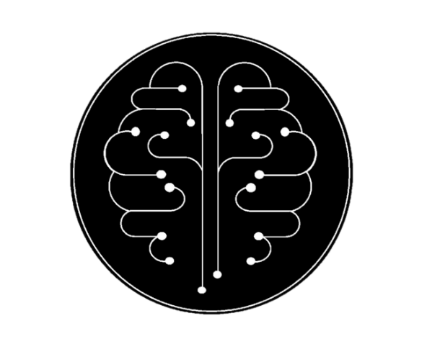 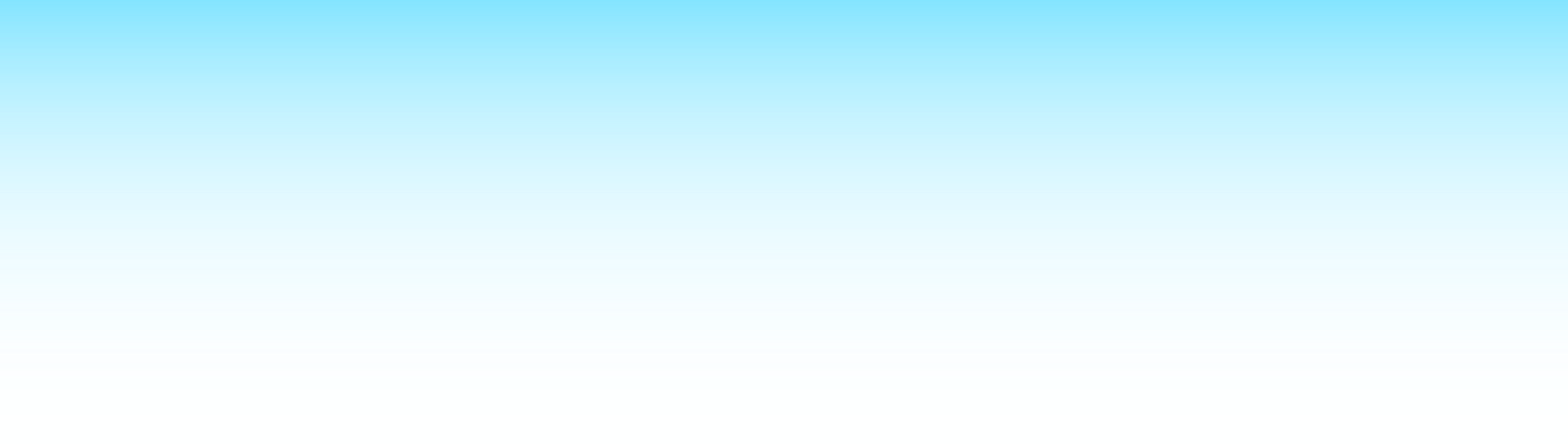 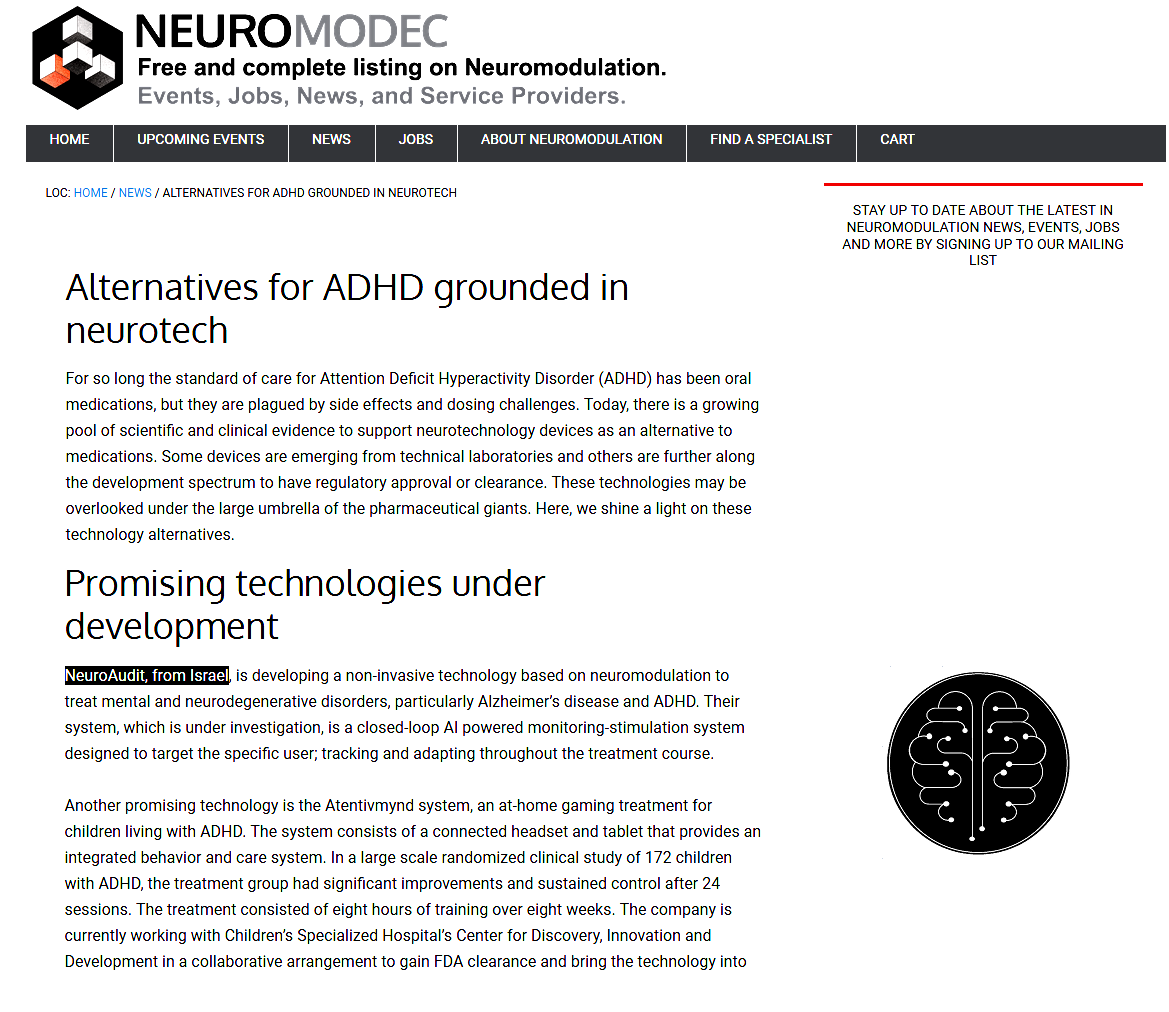 Global Activities
Japan activities
Global
US activities
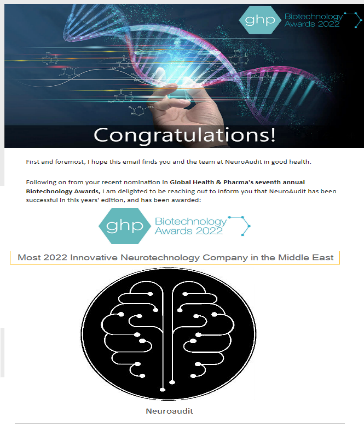 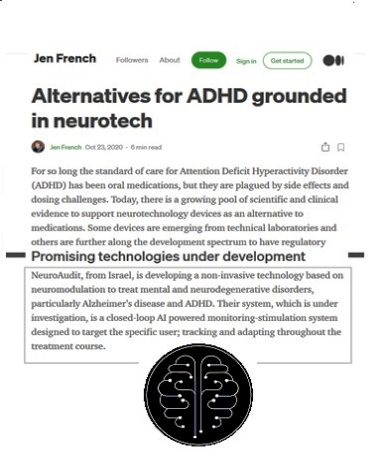 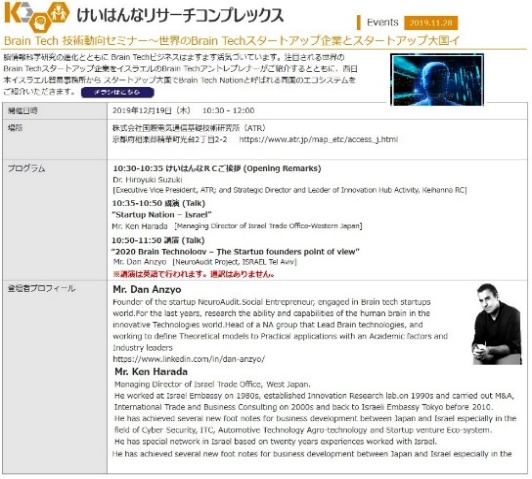 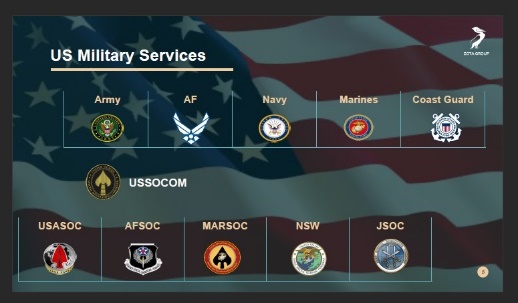 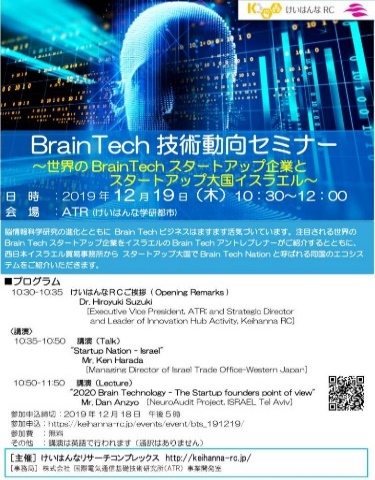 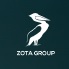 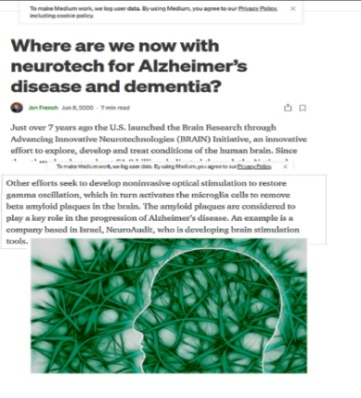 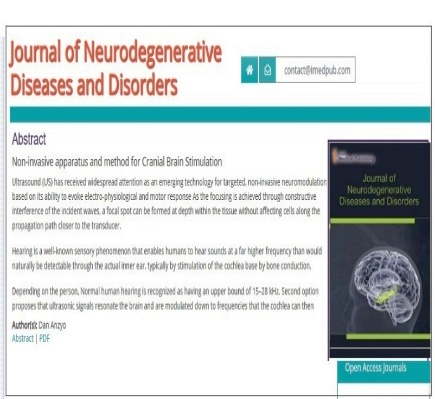 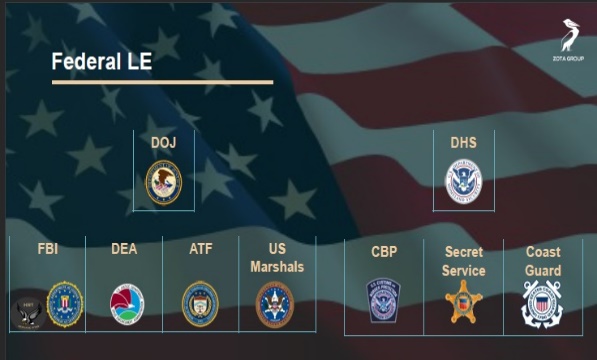 © NeuroAudit 2022
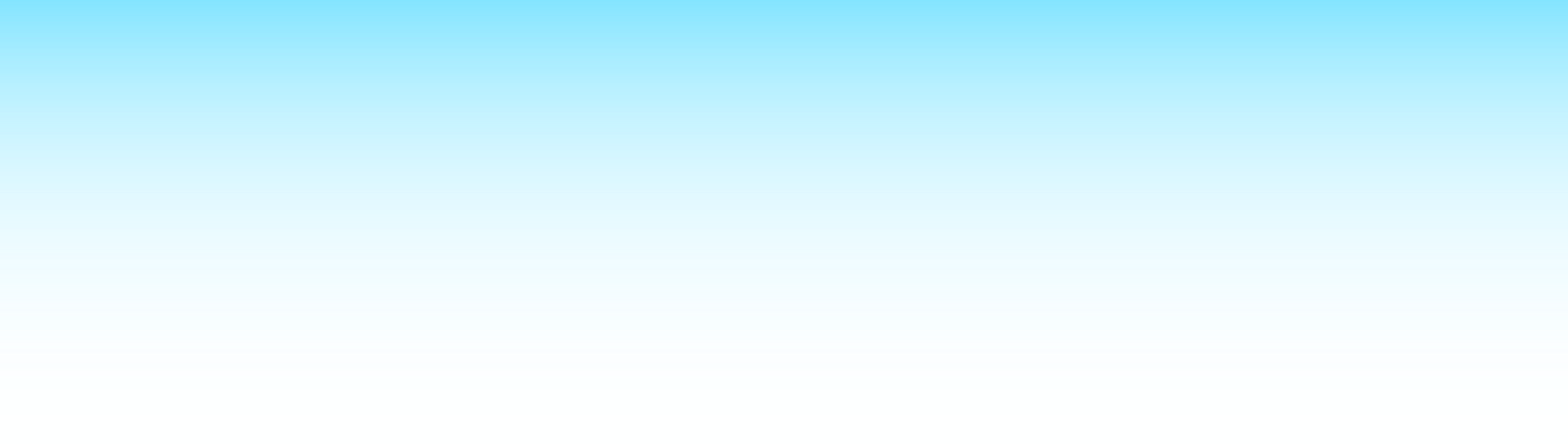 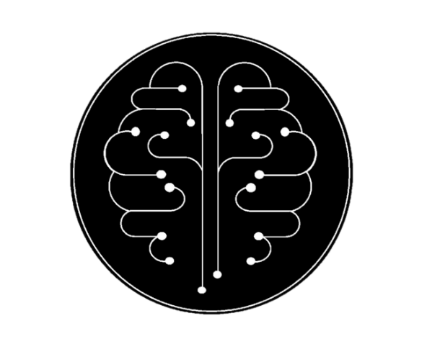 Key Market
Key Solution
A new case of dementia is reported every 3 seconds
There is an estimated growth in the number of people with dementia from 2020–2050 to 150,000,000 
The cost of dementia in 2020 is over US$1 trillion
Simple to use. Operates independently
Technology innovation is based on "blood conduction“
Using a unique modulation to improve cognitive function
For daily use
2. 
Solution
1. 
Market
Key Factors
Investment Thesis
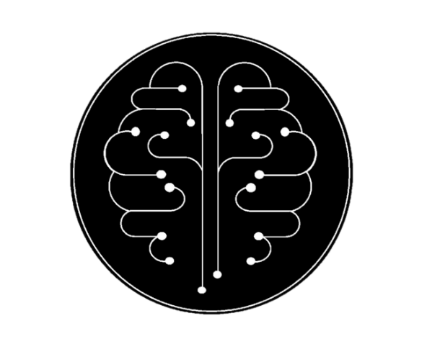 Key Forecast
The product is ready for the market
6 months from the GTM ,10,000 units will be produced as part of introduction sales
After an additional pried of 18 months, expected introduction quantities are 200,000 to 350,000
3. 
Forecast
4.
Model
Key Model
B2B Model
Initial customers - Pharma companies & potential dealers
2nd customers - mid/local area pharma networks
To provide our over 1,000,000 units targets.
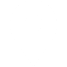 © NeuroAudit 2022
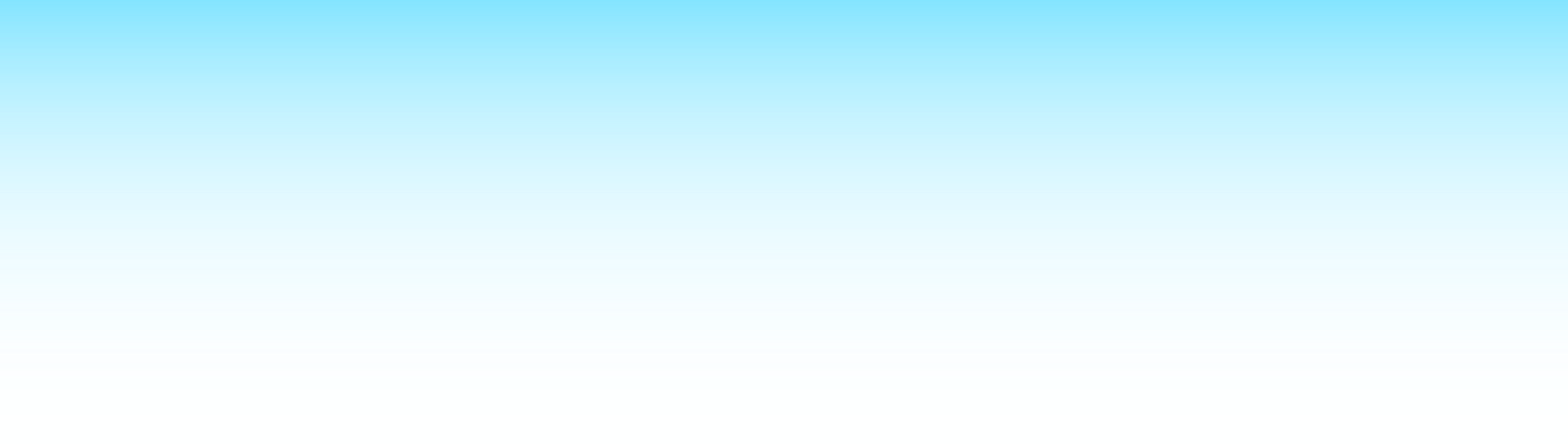 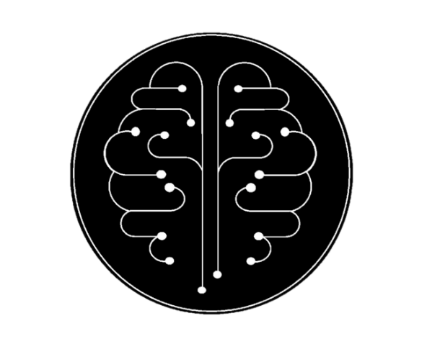 Product Roadmap
Timeline to GTM
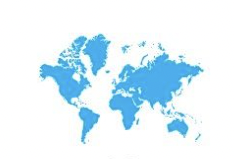 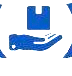 Invest in Intelligent Neurotech
2022
FDA approval
2021
Seed funding
Business model
Recurrent Revenue: pay per weekly unit  (8 units)
Initial customers - Pharma companies & potential dealers 
2nd B2B customers – mid/local area pharma networks
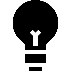 2022
Clinical trails
2023
Go to market
2020
MVP ready
Investment traction 
Huge market - Alzheimer’s in the US will double to 13 million
Product is ready for the Market
Innovative, simple to use, No services
Disrupting Technology
Investment Roadmap
First millstone - 9 months
Second millstone - 14 months
Grow millstone - 18 months
Milestone timeline  18 \ 14  \ 9  months
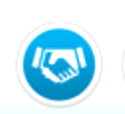 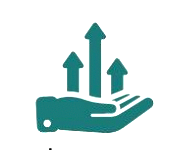 © NeuroAudit 2022
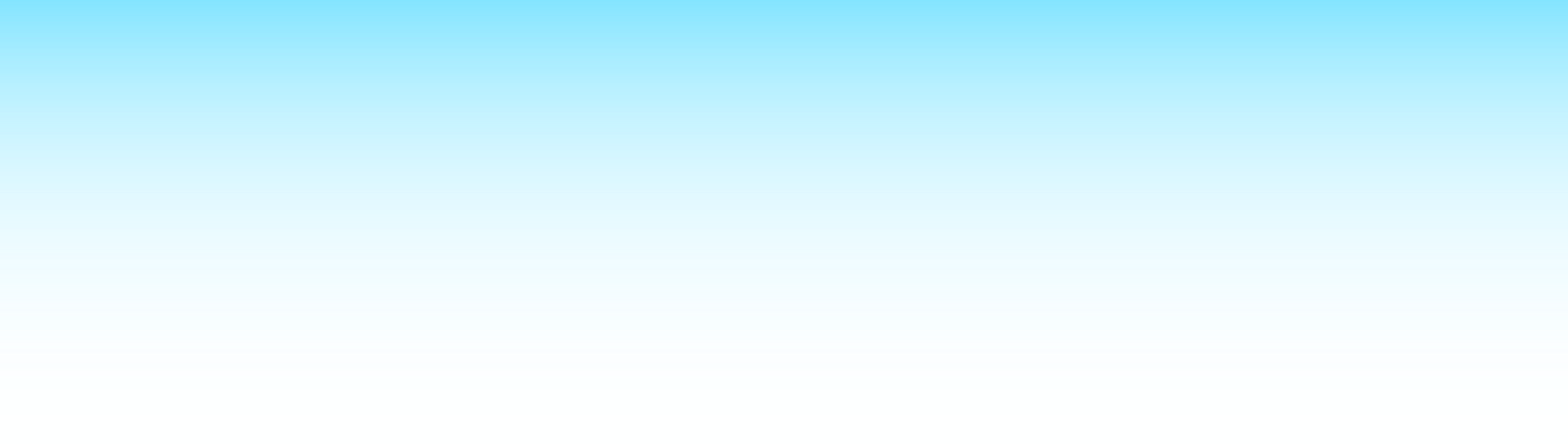 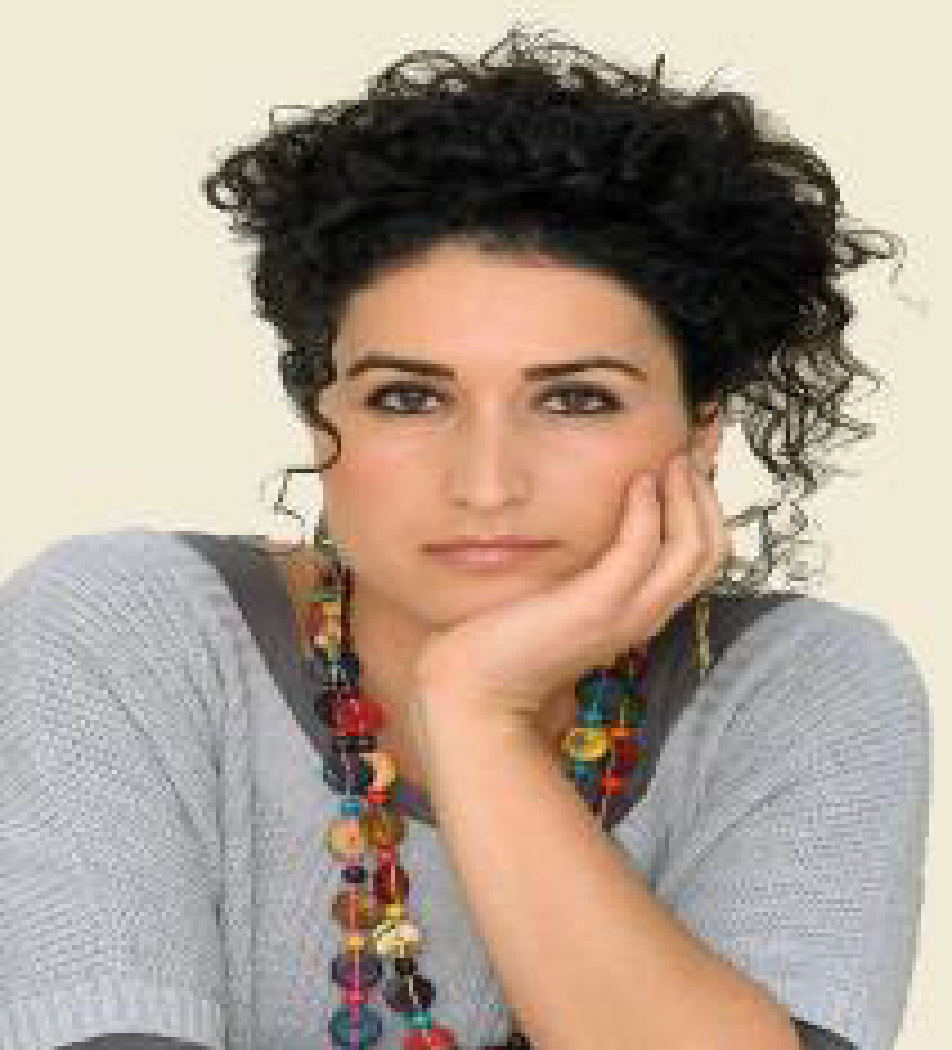 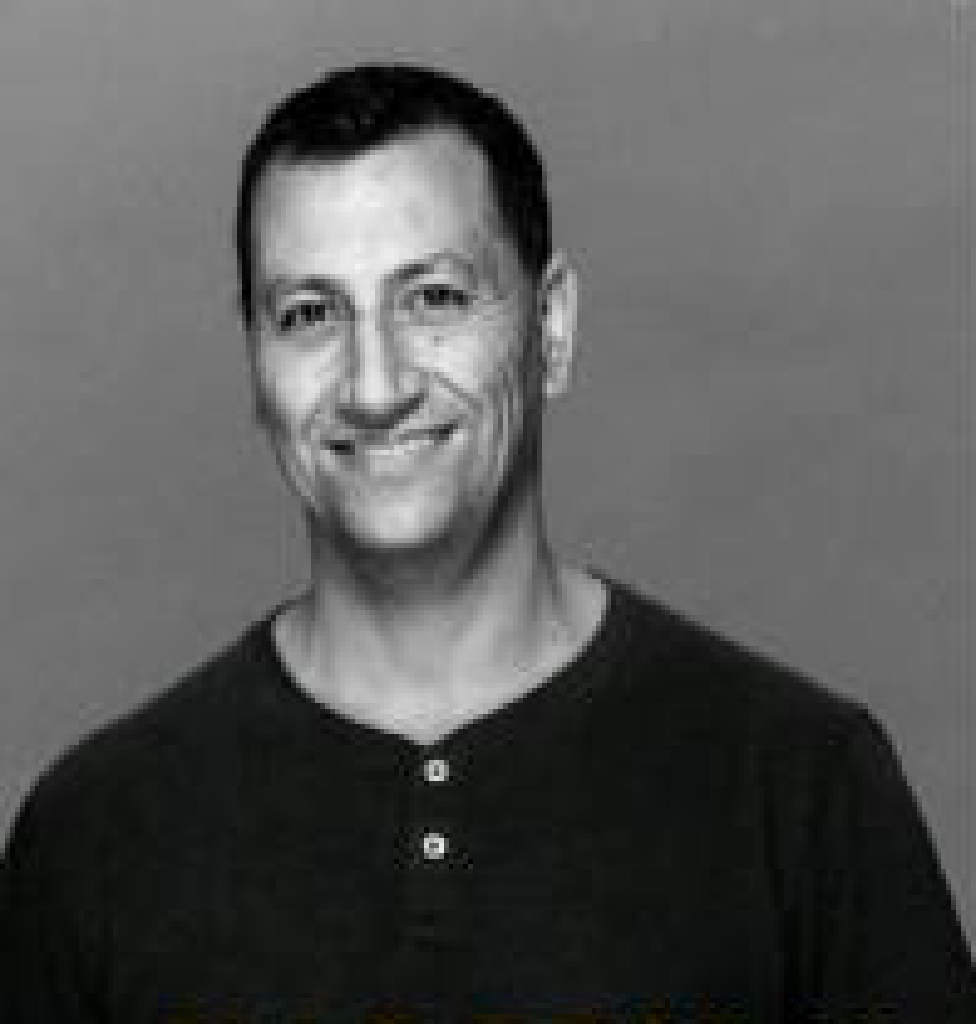 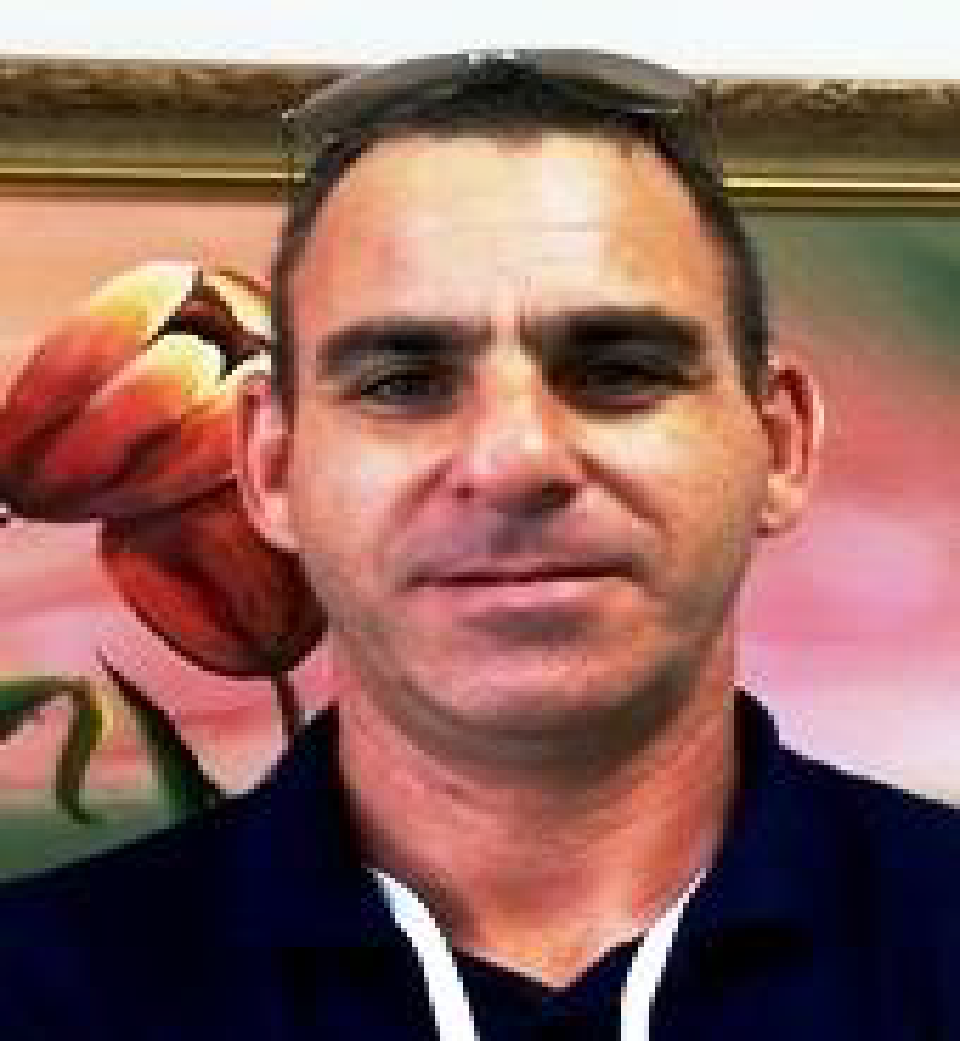 Rachel Langford, 
MSc.Med, Clinical Science 
.
Erez Saadon
CTO & R&D Designer
Dan Anzio
CEO & Business Development
Esther Fuerster-Askhenazi, 
Clinical programs 
.
Many years in the field of forensic genealogy; assisted a governmental agency to build their research system in Poland, and Eastern Europe; increasing their response rate.
Has close ties with governmental and non-governmental organizations in Israel and around the world.
Leads the management and strategy of NeuroAudit, experienced in marketing & technology development with a blend of business acumen and implementing marketing plans to maximize results and bring to the table a strategic view, high analytical skills, leading to result in business growth and personal empowerment
Heads the R&D Technology Research at NeuroAudit. Responsible for researching the bi-lateral development Technology interaction
Is areas for many years as an electronical, software engineer
Heads the Research at NeuroAudit. Neuroscientist and a clinician in private brain assessment and training clinics using HEG NIRS and EEG technology for improving brain functions. Her previous research fields were in medical neuroscience and health psychology.
Leadership 
Team
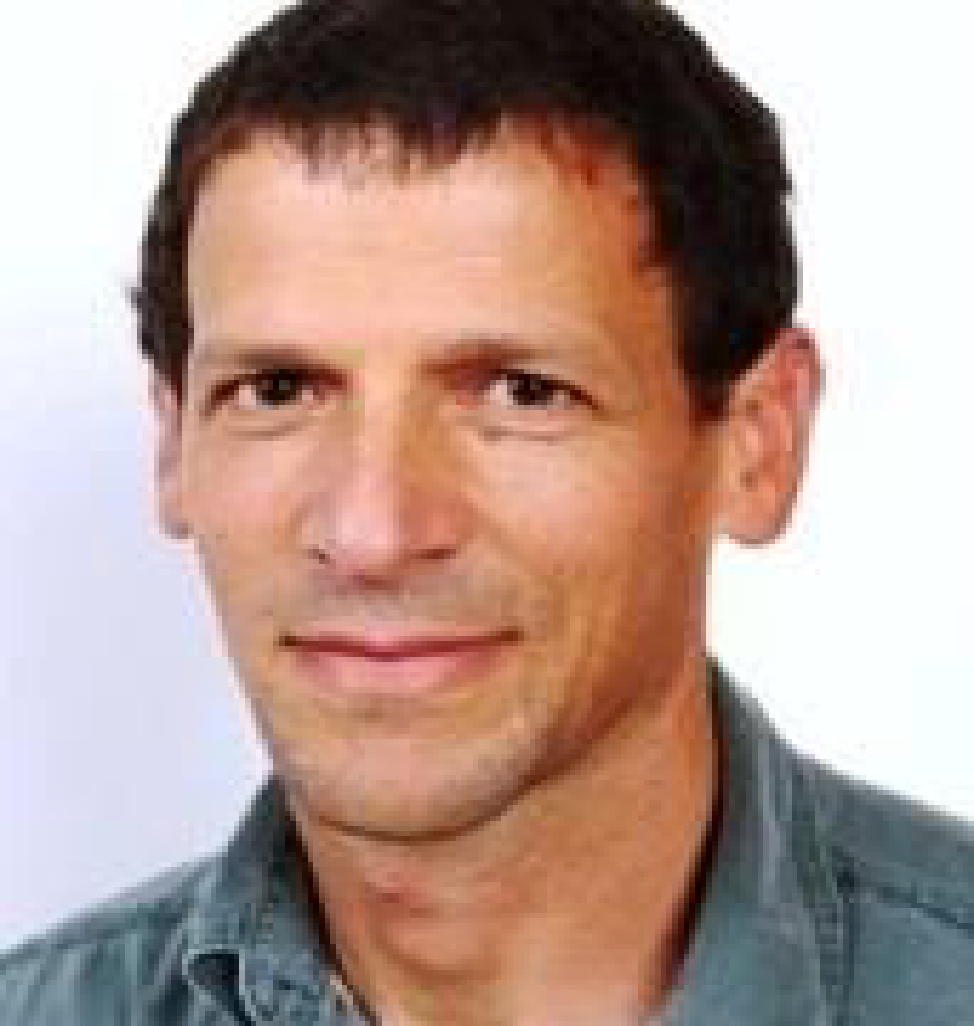 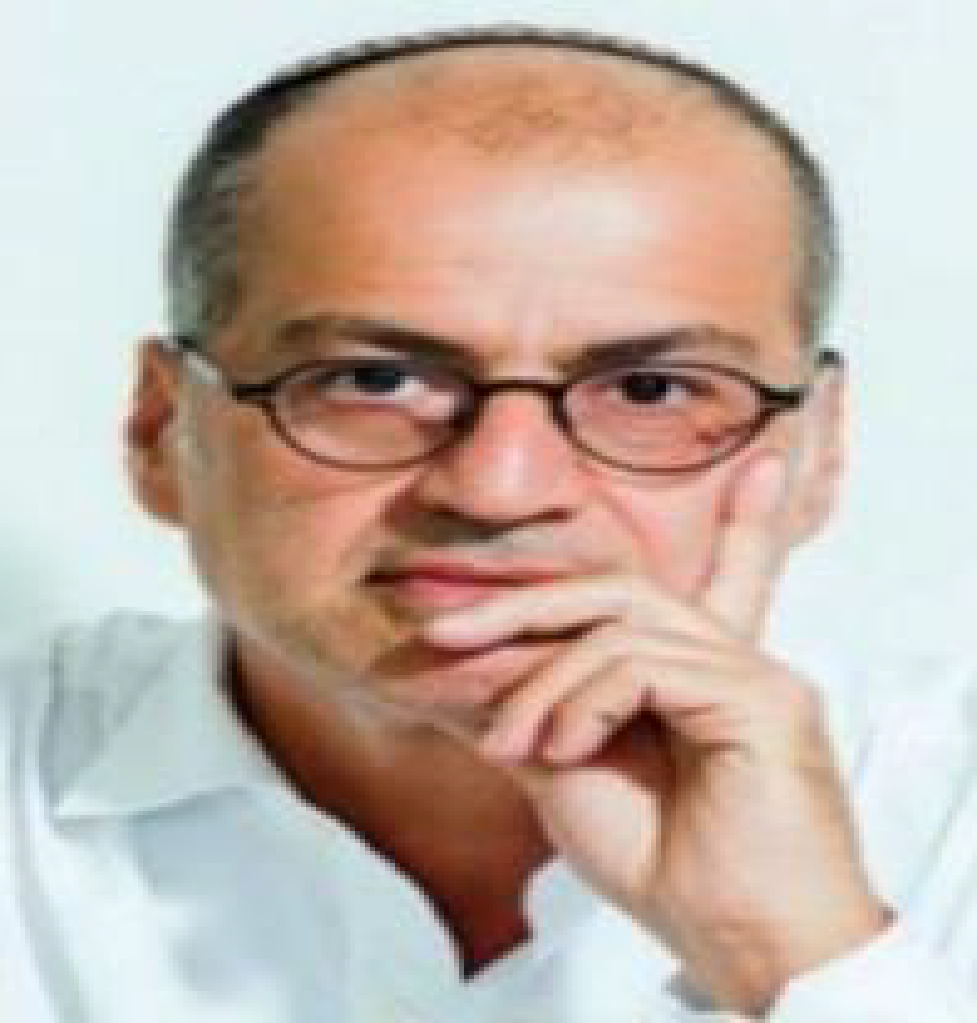 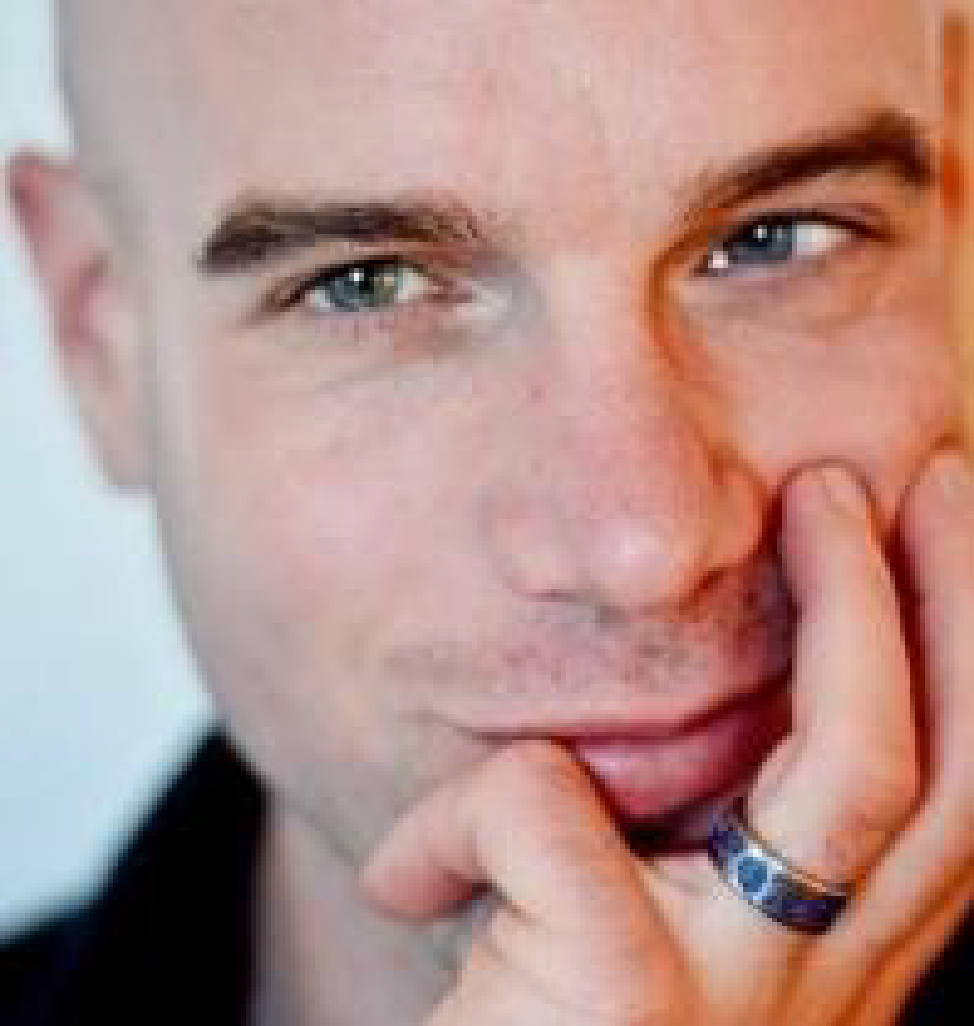 Dr. Alon Sinai
Clinical Science Advisory board
Dr. Lionel Krief
MD Advisory board
Dr. Boaz Sadeh
Clinical Science Advisory board
Neurophysiologist in the department of neurosurgery at Rambam Medical Center, Haifa. Was a research fellow at Johns Hopkins University, Baltimore, Maryland (2003-2008). Specialized in evoked potentials, electrophysiology, and methods of electrical and magnetic stimulation for the treatment of various disabilities in the nervous system
R&D clinical science, computational neuroscientist, and electrophysiologist. Served as lead neuroscience and researcher in the medical device industry and has more than 15 years of research experience working with EEG, functional MRI, and transcranial magnetic stimulation (TMS)
Medical expert with a specialty in nuclear medicine. Has diagnosed Alzheimer’s Disease in the EU for over 20 years, specializing in nuclear medicine and PET (two imaging modalities used to examine organ function)
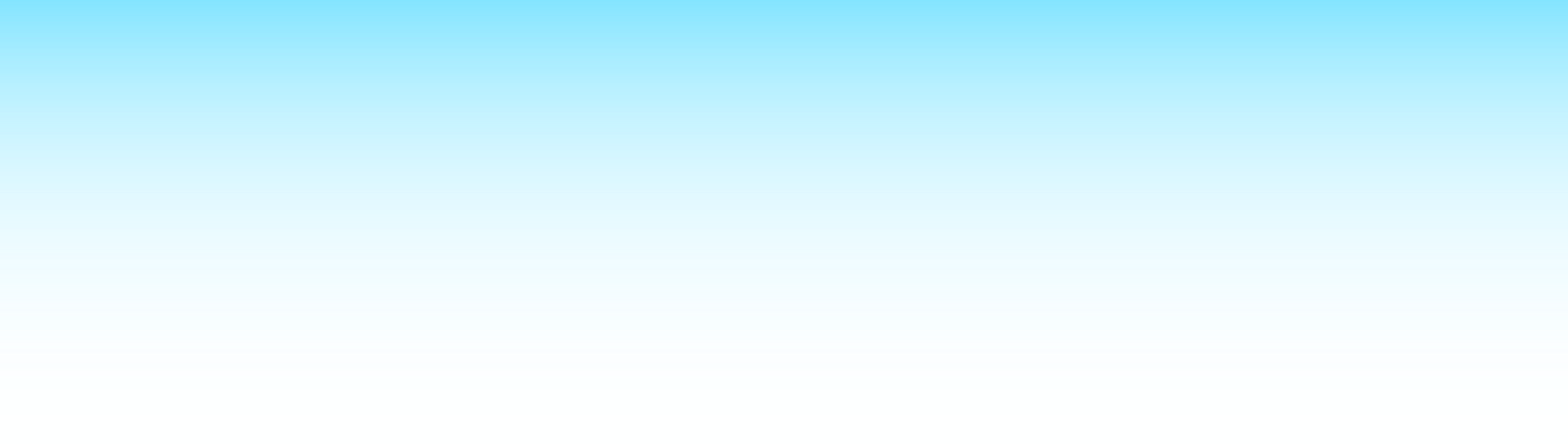 Invest in the future of Humanity with us
NeuroAudit
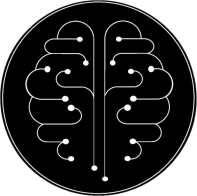 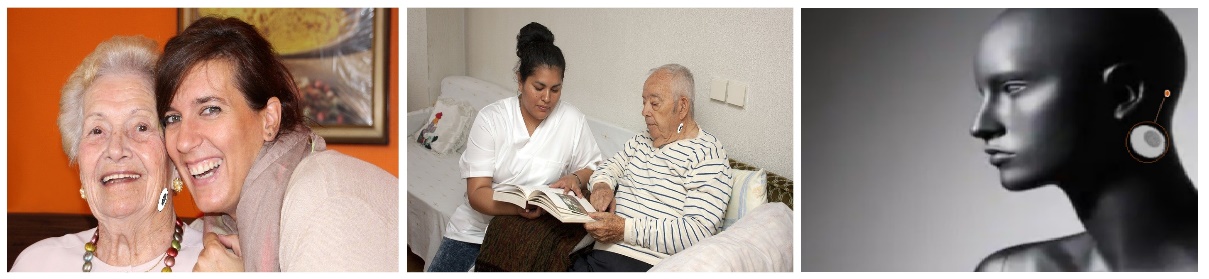